Знакомство с буквой Э,э.
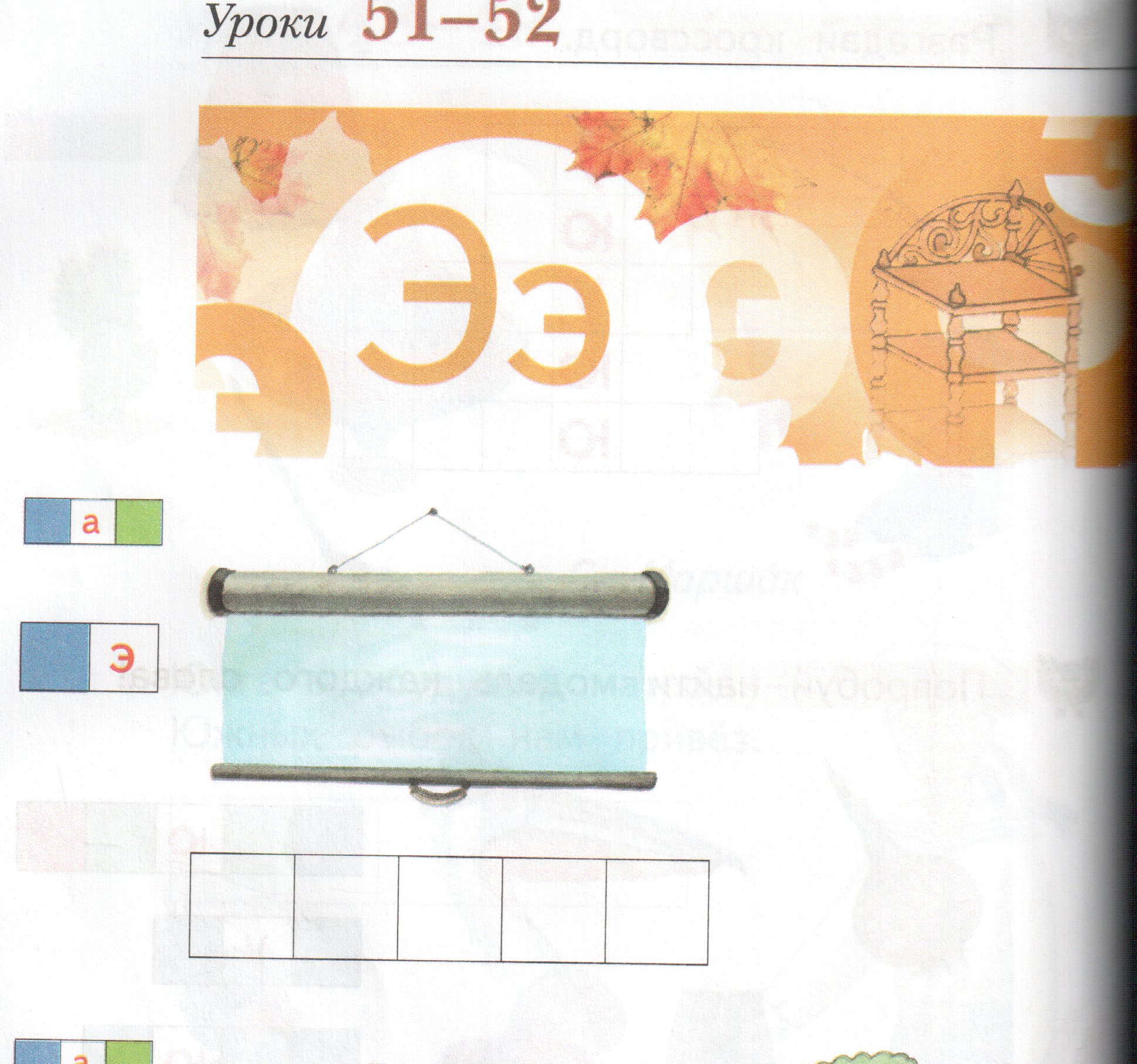 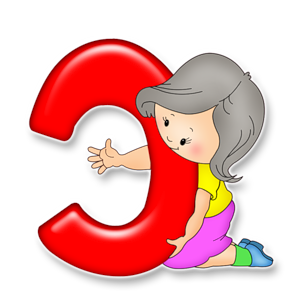 [э]
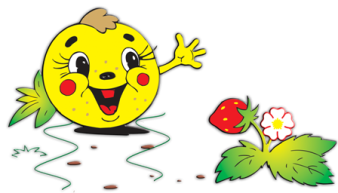 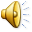 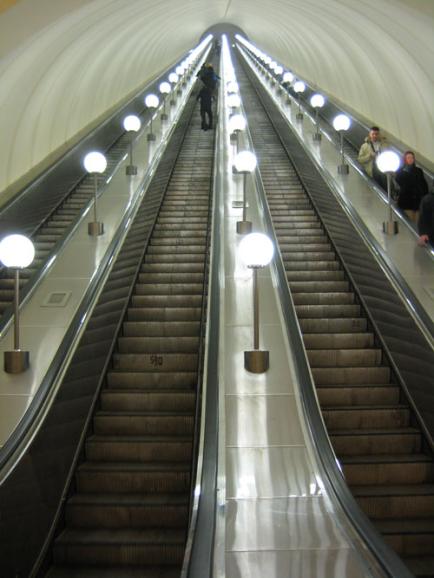 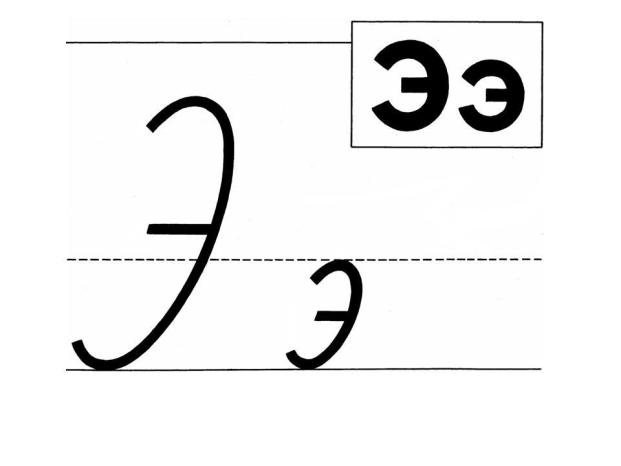 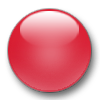 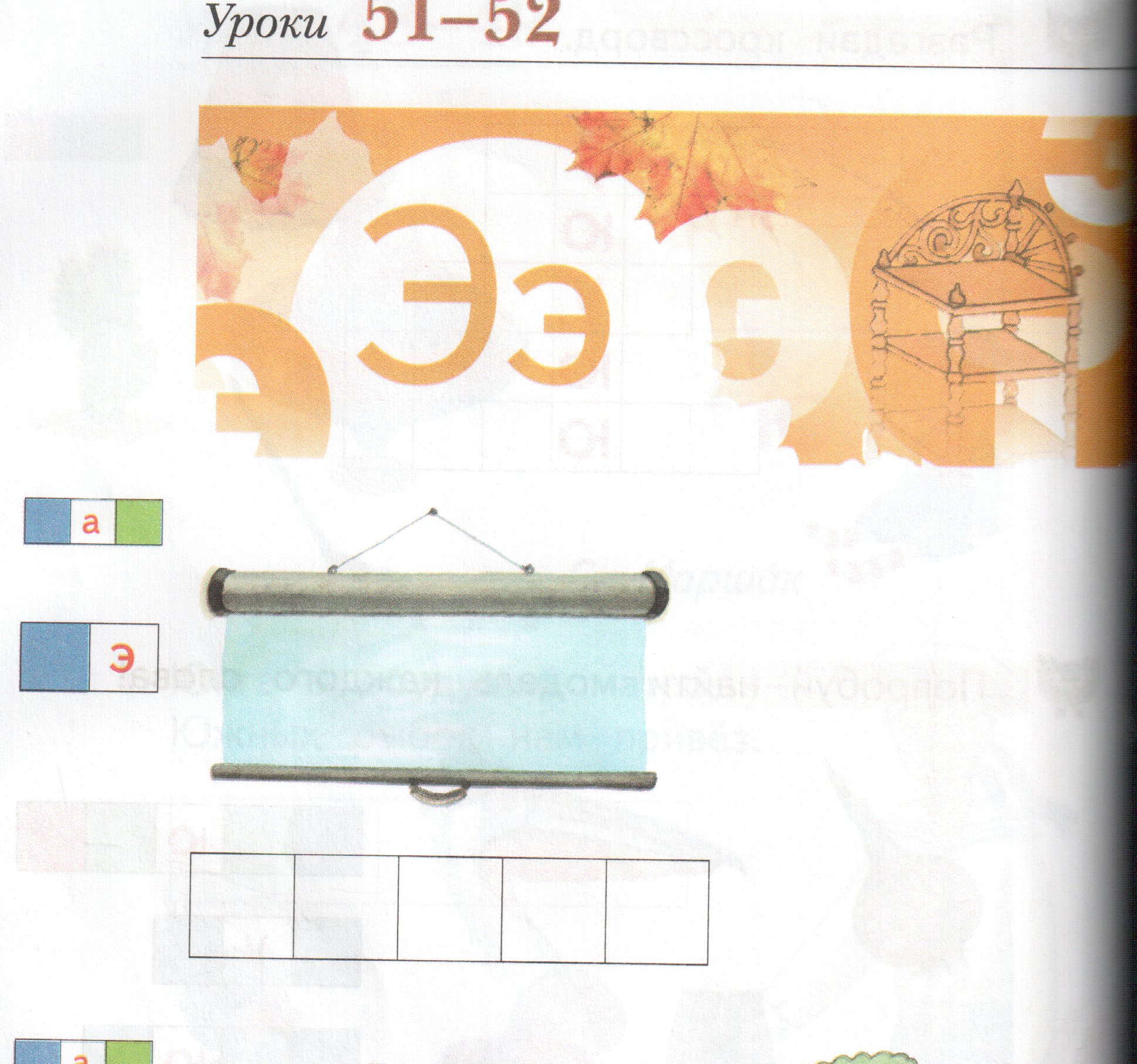 а
э
э
о
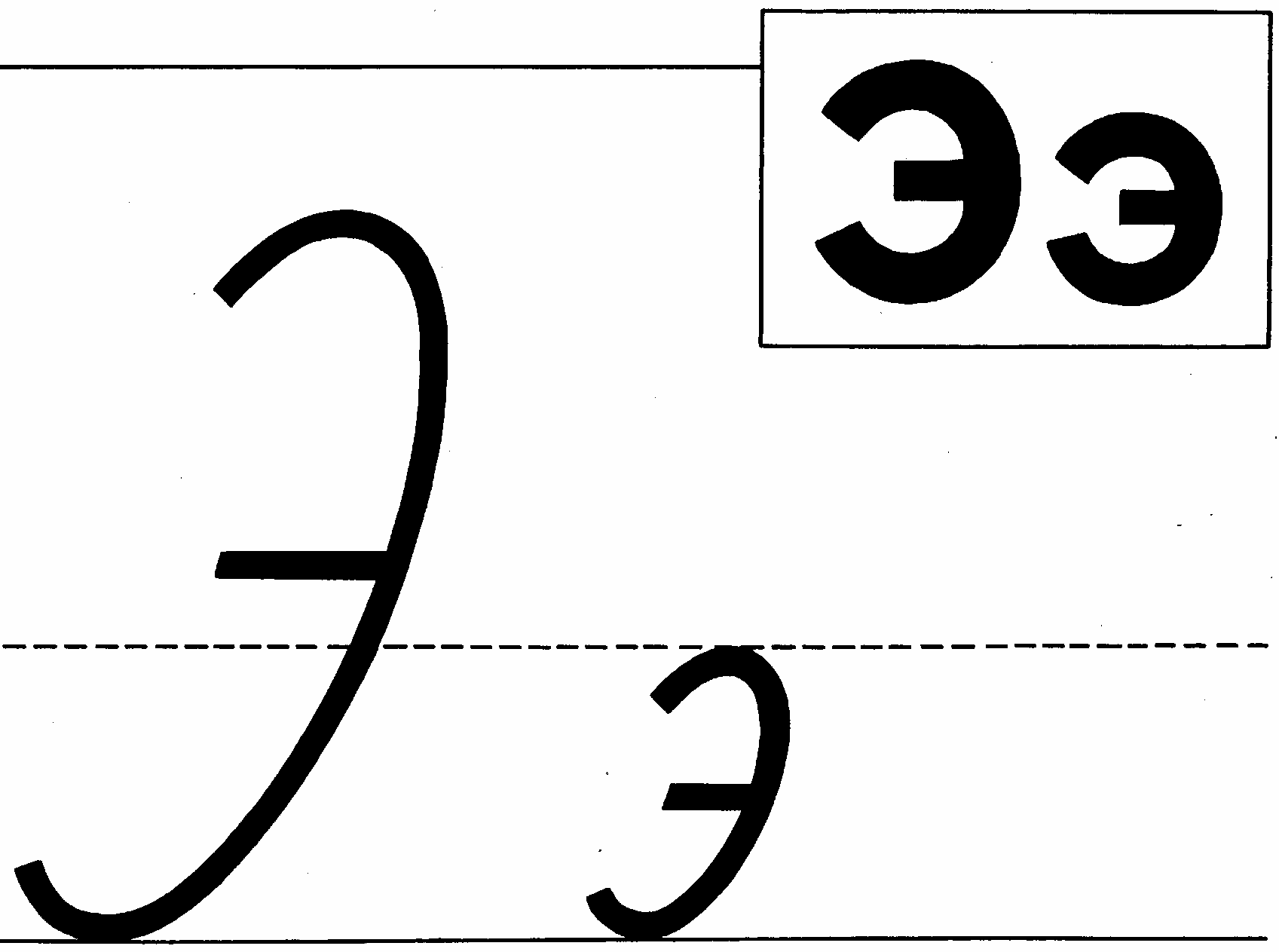 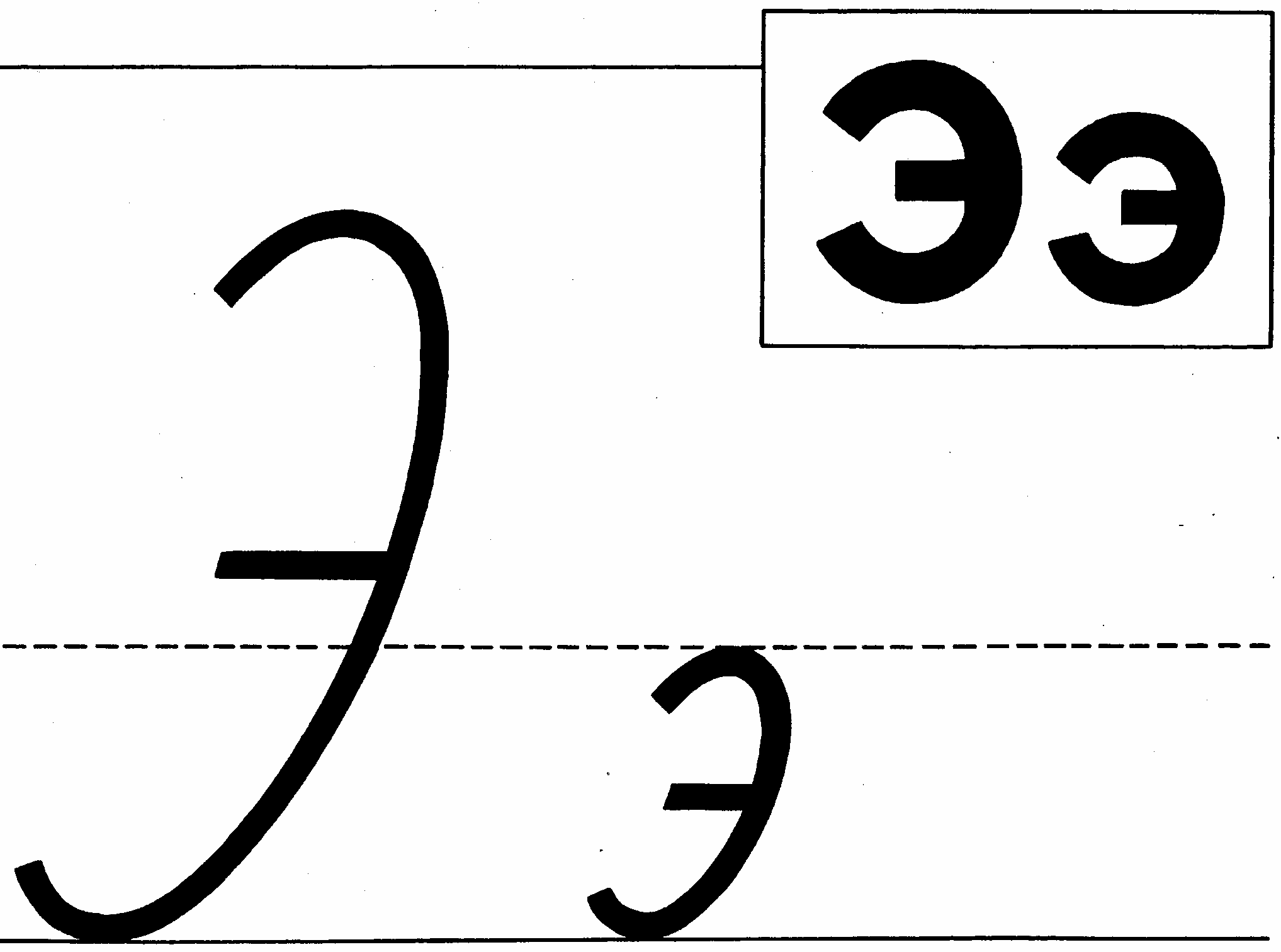 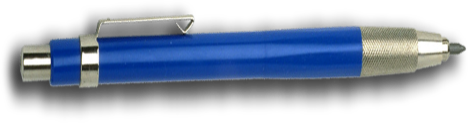